期末复习
7 8 9
第7章
答案：D
A：它位于 .bss 节
B：它位于 .bss 节
C：注意 ld 时文件顺序的交换会改变 a.out  中两个符号的相对偏移。
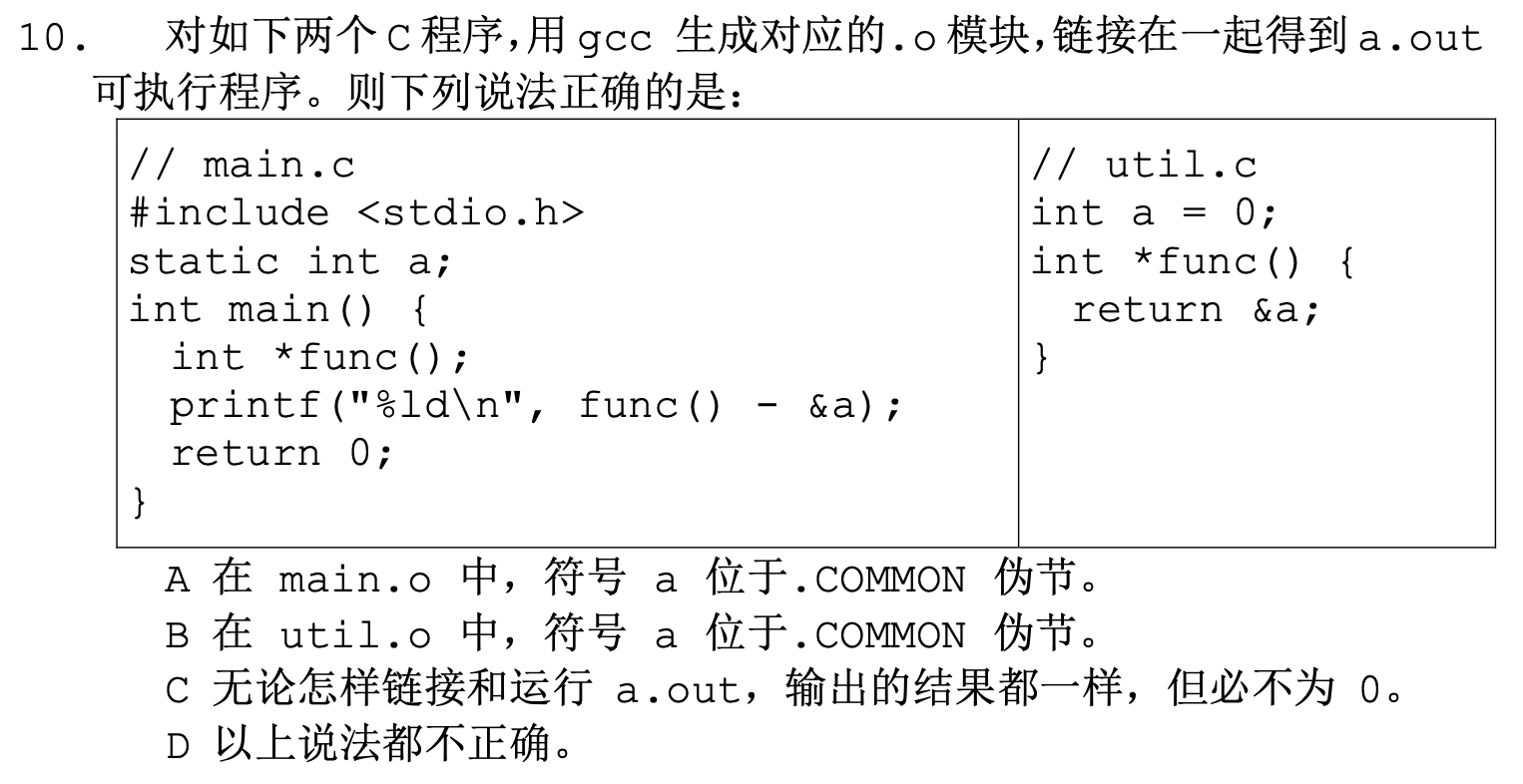 第7章
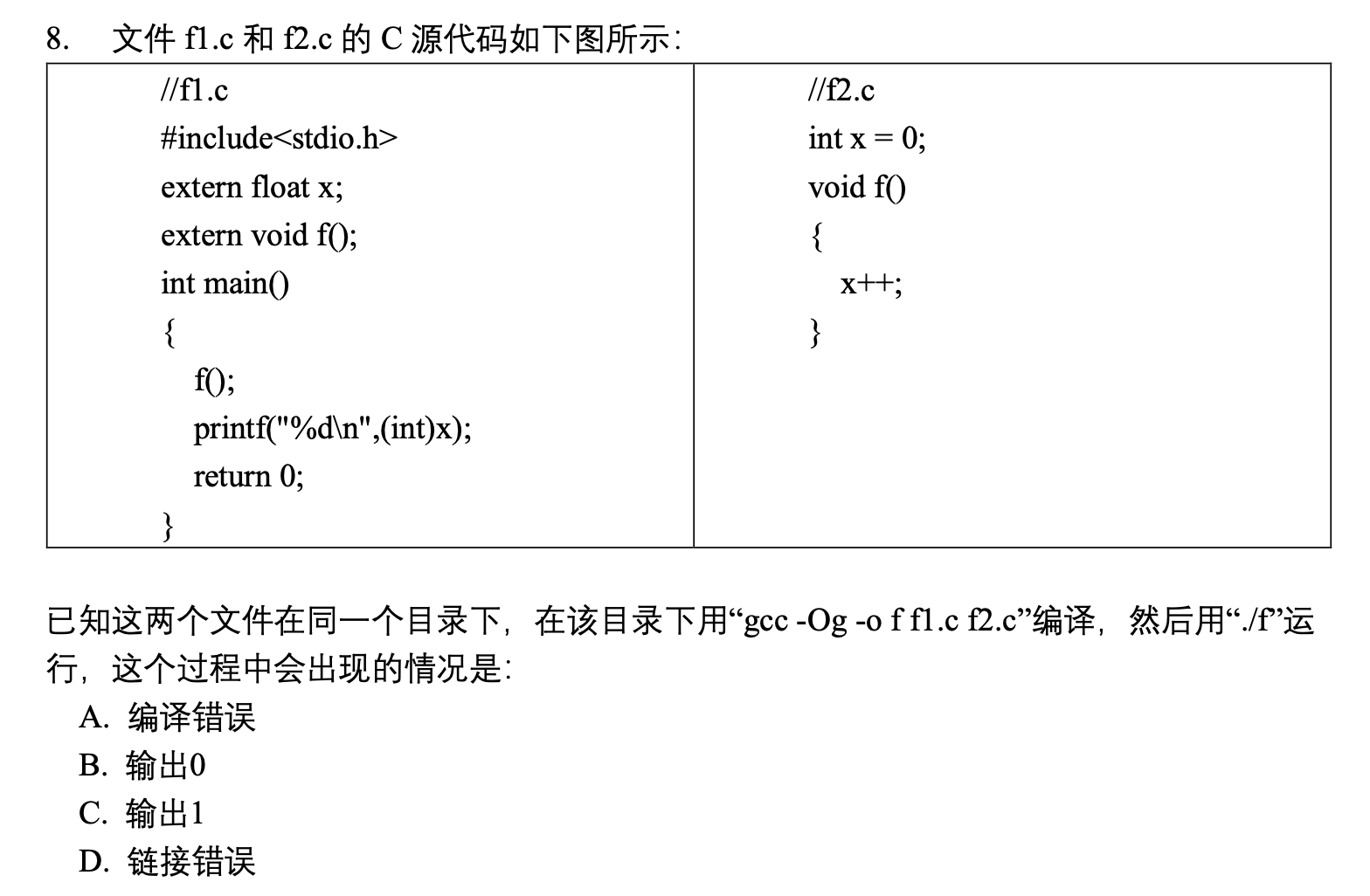 答案：B
请注意编译器看不到两边 x 类型的不同，因此不会报错。链接器会将 x 初始化为 0，在 f1.c 中编译器生成的代码视其为浮点而在另一边视其为整数，所以自增结果是一个很小的 浮点数，转为整数是 0。
第7章
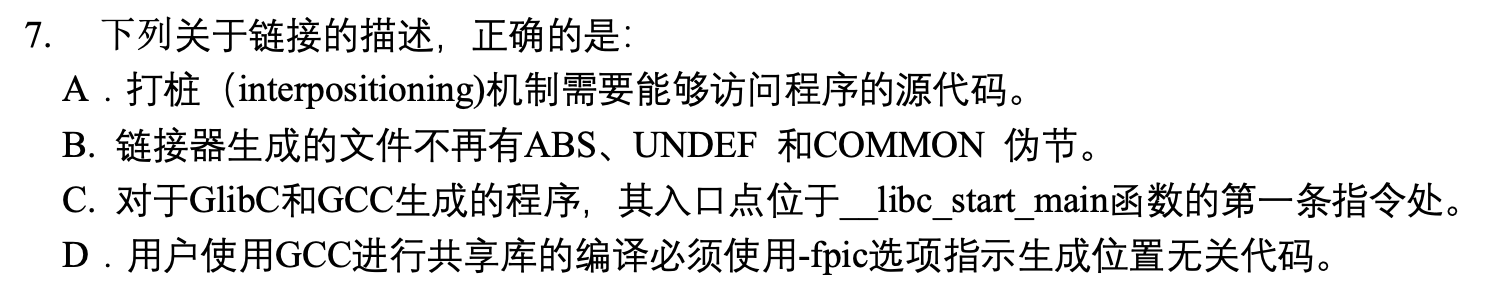 答案：D
只有编译时打桩需要访问源代码，A 错误。B，可执行目标文件中仍然会有 ABS 节(文件 名)。程序的入口是 _start，后者跳到题干所说的位置，C 错误。D 是正确的(书 P489 原 话)，但是 -fPIC(大写)选项更好。
第8章
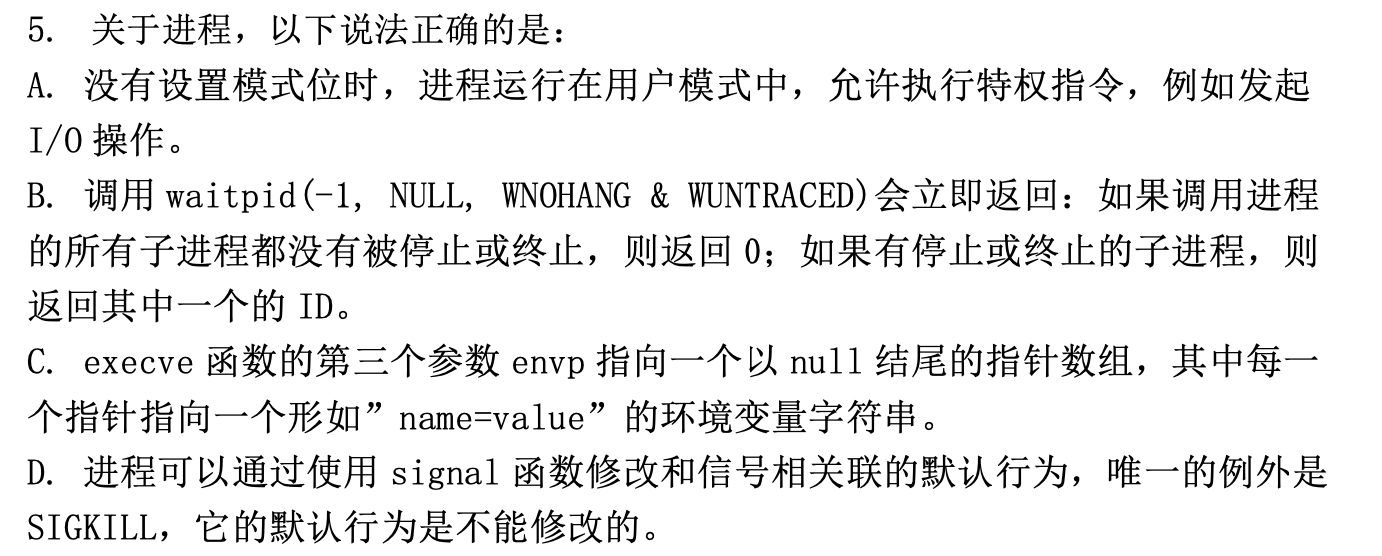 答案:C，见 P521。
A：见 P510。
B：option 参数应使用 | 运算结合 (P517)
D：SIGKILL 不是唯一的例外，例外共有两个 SIGKILL、SIGSTOP(P531)。
第8章
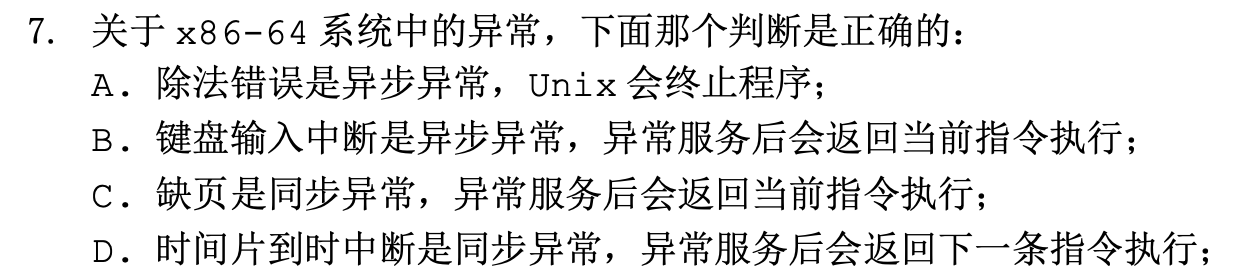 答案：C
除法错误是不可恢复故障，是同步的;I/O 中断是异步的，一般会执行完当前指令，再去 处理，返回就不需要再处理了;缺页异常当然需要重新执行遇到问题的访存指令;时间片到 中断属于时钟中断，属于异步异常。
第8章
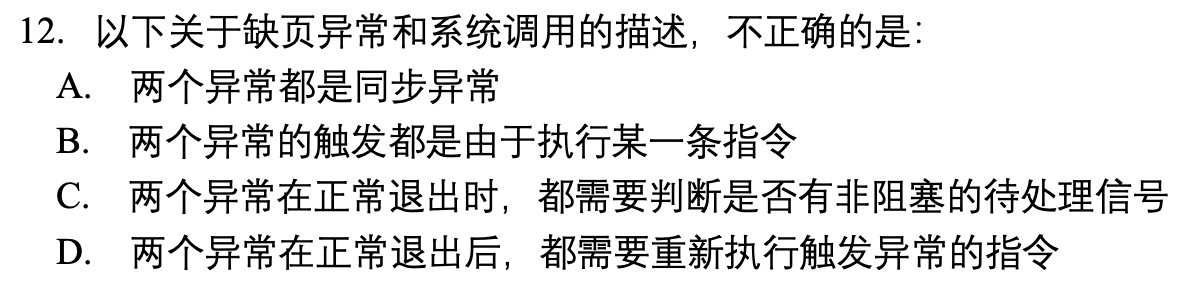 答案：D
缺页是故障，这种故障需要重新执行引发故障的指令;系统调用是陷阱。二者都是同步的 异常，而且处理完毕是从内核态回到用户态，会处理信号。
第9章
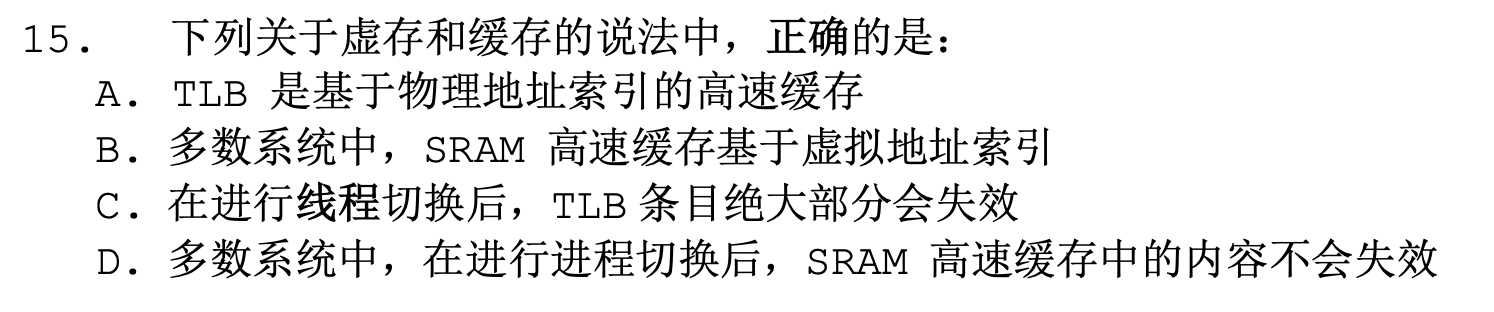 答案：D
A  课本原话：A TLB is a small, virtually addressed cache where each line holds a block consisting of a single PTE. 
B  课本原话：Although a detailed discussion of the trade-offs is beyond our scope here, most systems opt for physical addressing.
C  线程共享虚拟地址空间，所以 TLB 中条目不会失效
D  课本原话：With physical addressing, it is straightforward for multiple processes to have blocks in the cache at the same time and to share blocks from the same virtual pages.
第9章
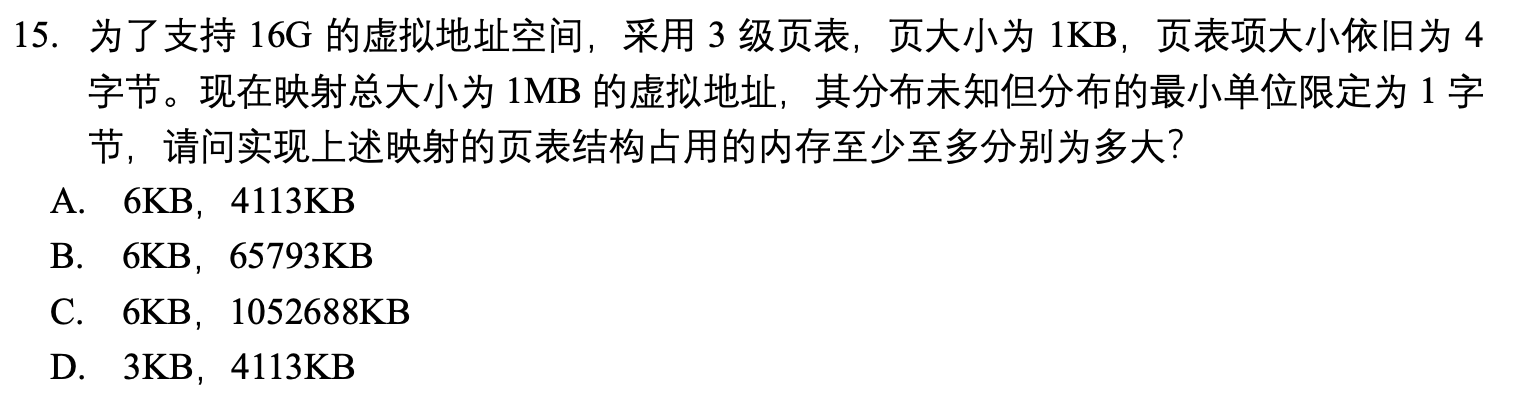 答案：B
第二句话表明题目中的内存是按字节寻址的。首先计算VPO为10位，每个VPN都是8位， 恰好是 34 位虚拟地址。最好情况是 1 MB 虚拟地址映射到连续的页，即占有 1024 页，所以需 要 1024 个三级页表条目(占有 4 页)，1 个二级页表条目(占 1 页)和 1 个一级页表条目(占 1 页)，即需要 6 KB。最坏情况是每字节都恰好映射到不同的页面，也就是占有 1024 × 1024 个不同的页面(可以实现)。这些页面可以用尽全部 256 × 256 张三级页表(比如每 16 页用一 个三级页表)，所以需要 256 × 256 + 256 + 1 = 65793 页，即 65 973 KB。
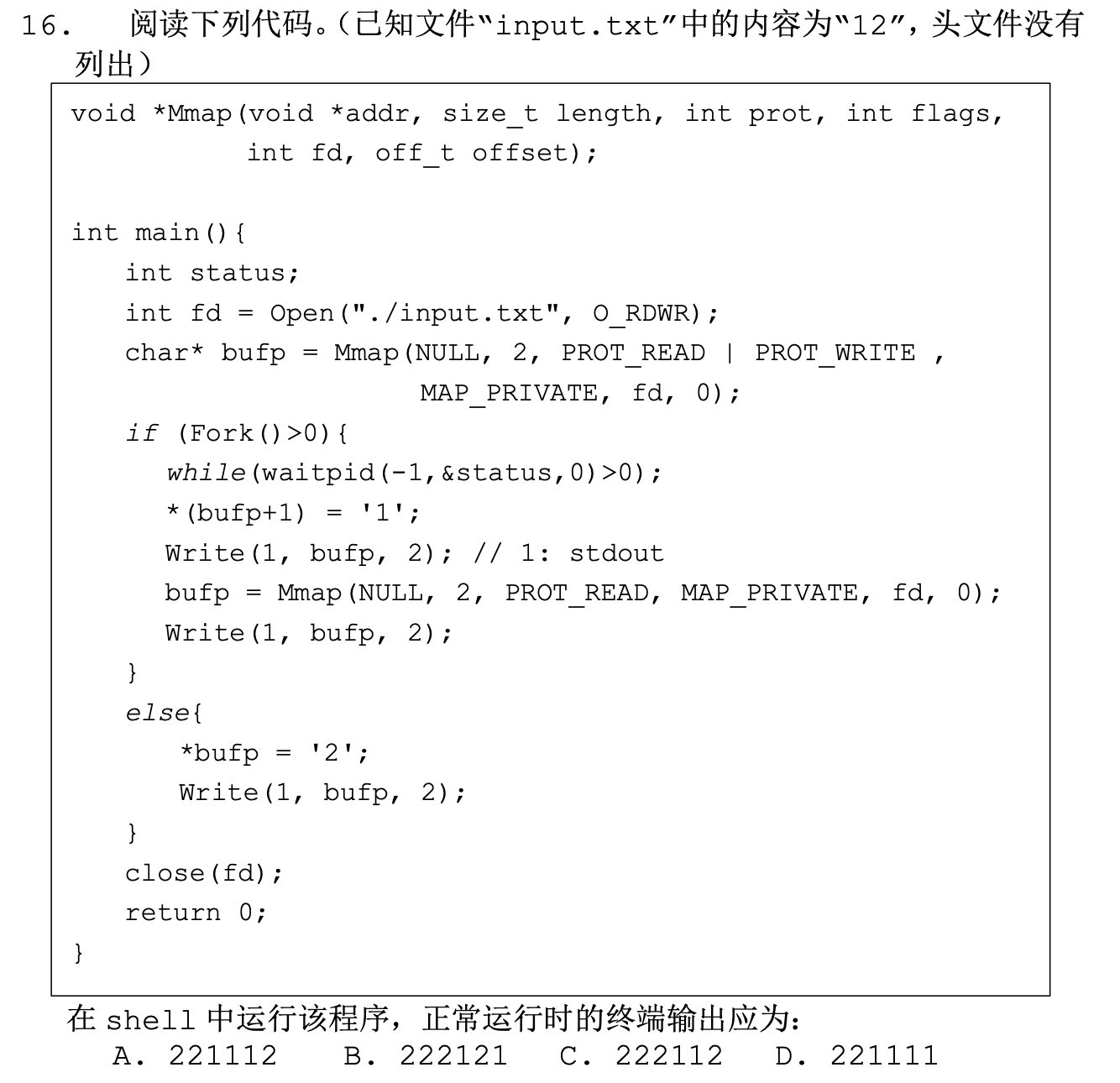 第9章
答案：A
程序打开文件描述符fd后，使用mmap函数创建了一块映射到文本“./input.txt”所在区域的私有虚拟内存区域，其地址存储在指针bufp中。父进程创建完子进程后，首先等待子进程结束。子进程在试图对*bufp写入2时，触发了一次COW。它在物理内存中创建一个“input.txt”文本所在页面的副本，并在新的页面里完成写入操作，写入完成后子进程bufp所在地址的第一个字节值为新写入的2，第二个字节值为原始值2。子进程结束后，其缓冲区内”21”的值正常输出。父进程在试图对*(bufp+1)写入1，同样触发了一次COW，bufp所在地址的第一个字节为原始值1，第二个字节为新写入的1，故父进程输出“11”。最后父进程重新创建一块映射到“input.txt”所在页面的虚拟内存并输出。由于上述写入都是在新的物理页面下完成的，“input.txt”所在页面没有发生修改，故最后一步父进程的输出为“12”。综上，最终在终端的输出为“221112”。